Обучение грамоте 1 класс (Школа 2100)Заглавная буква Б.
Презентацию составила:
учитель начальных классов
МБОУ «СОШ № 1»  г. Микунь 
Колбина Валентина Геннадьевна
Иван Бунин
Александр Блок
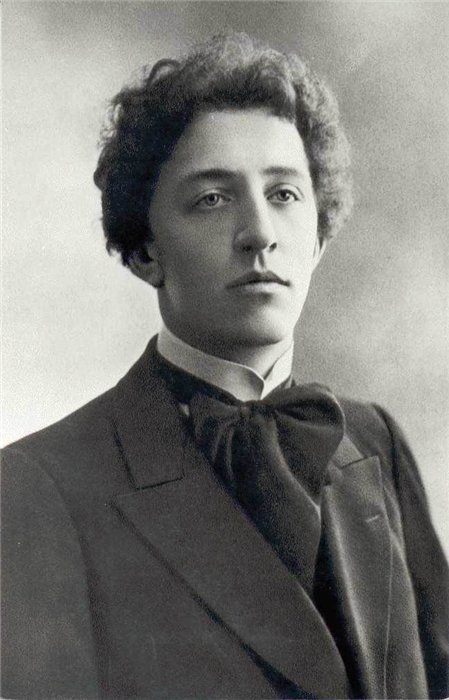 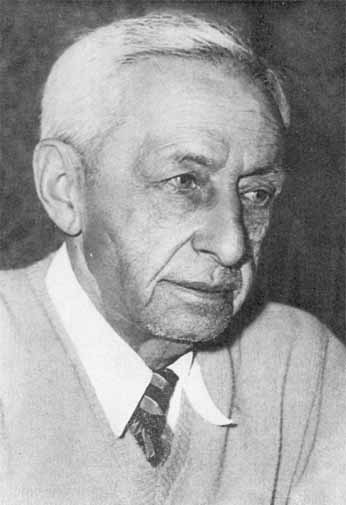 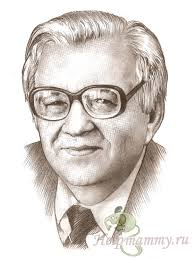 Валентин Берестов
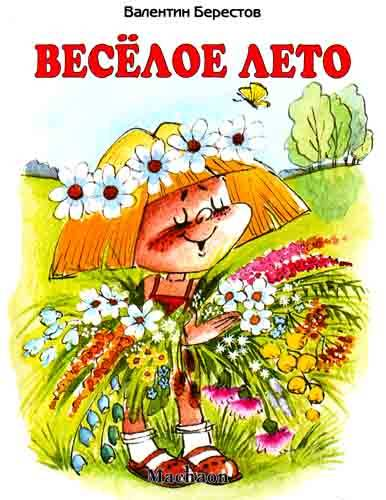 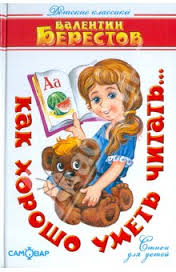 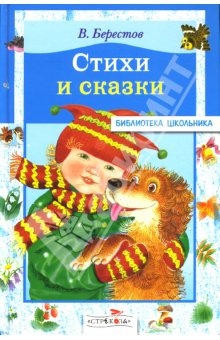 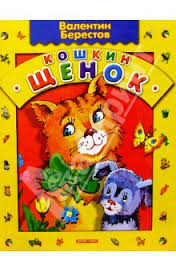 Александр Бородин
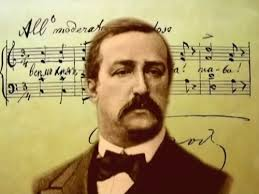 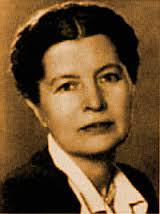 Елена Благинина
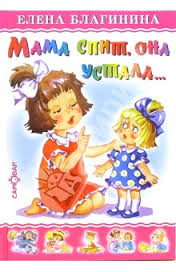 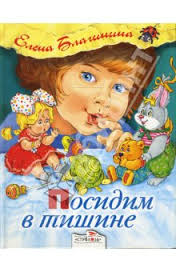 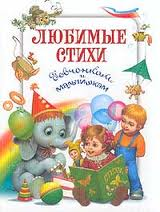 Олег Басилашвили
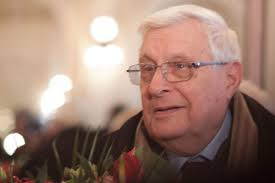 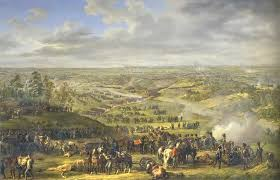 Бородино
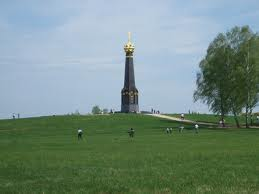 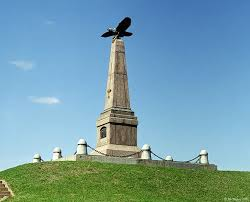 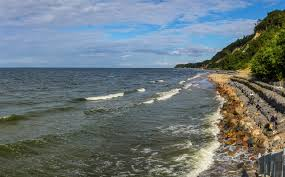 Балтика
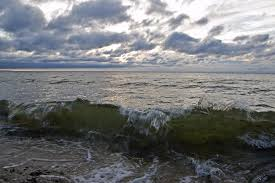 Источники:
https://www.google.ru/